ERASMUS+:mobility jednotlivců Informační schůzka 28. 11. 2024
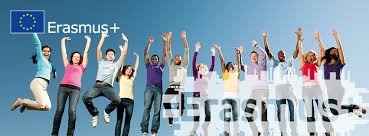 Marcela Válková
Referent zahraničních vztahů FS TUL

+420 485 353 246
marcela.valkova@tul.cz
Erasmus a boření mýtů....
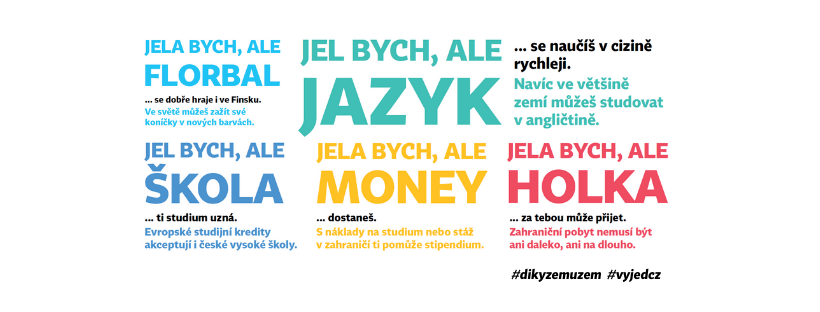 Nadpis kapitoly pro předělový slide
3
Překážky? Spíše příležitosti!
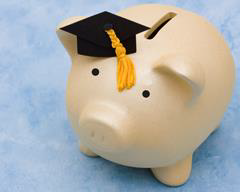 Hospodaření s penězi
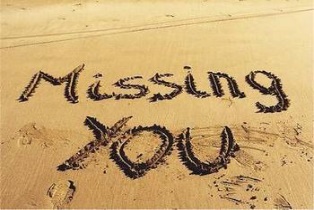 Nová přátelství po celém světě
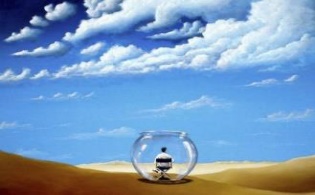 Sebevědomí
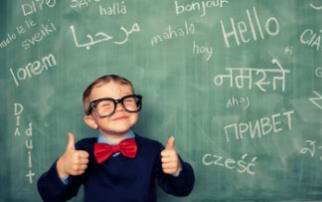 Zlepšení jazykových znalostí
4
Jak výjezdy do zahraničí (z)mění život
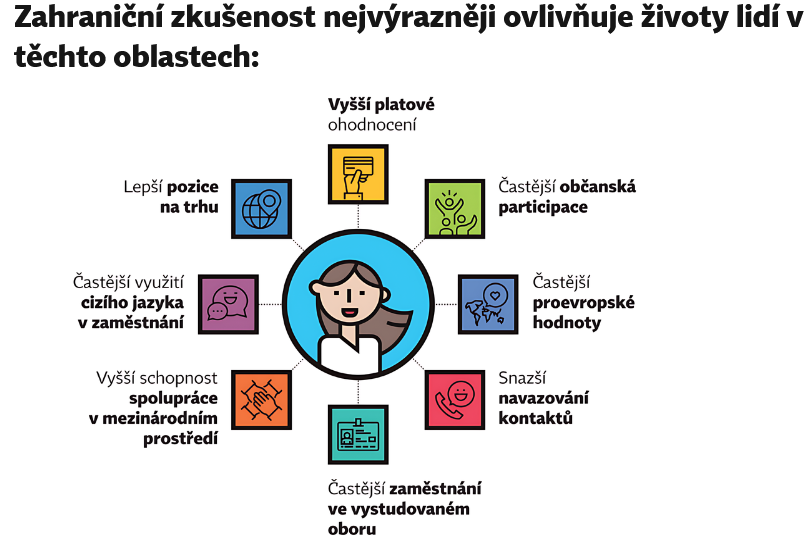 5
ERASMUS+: Mobility studentů
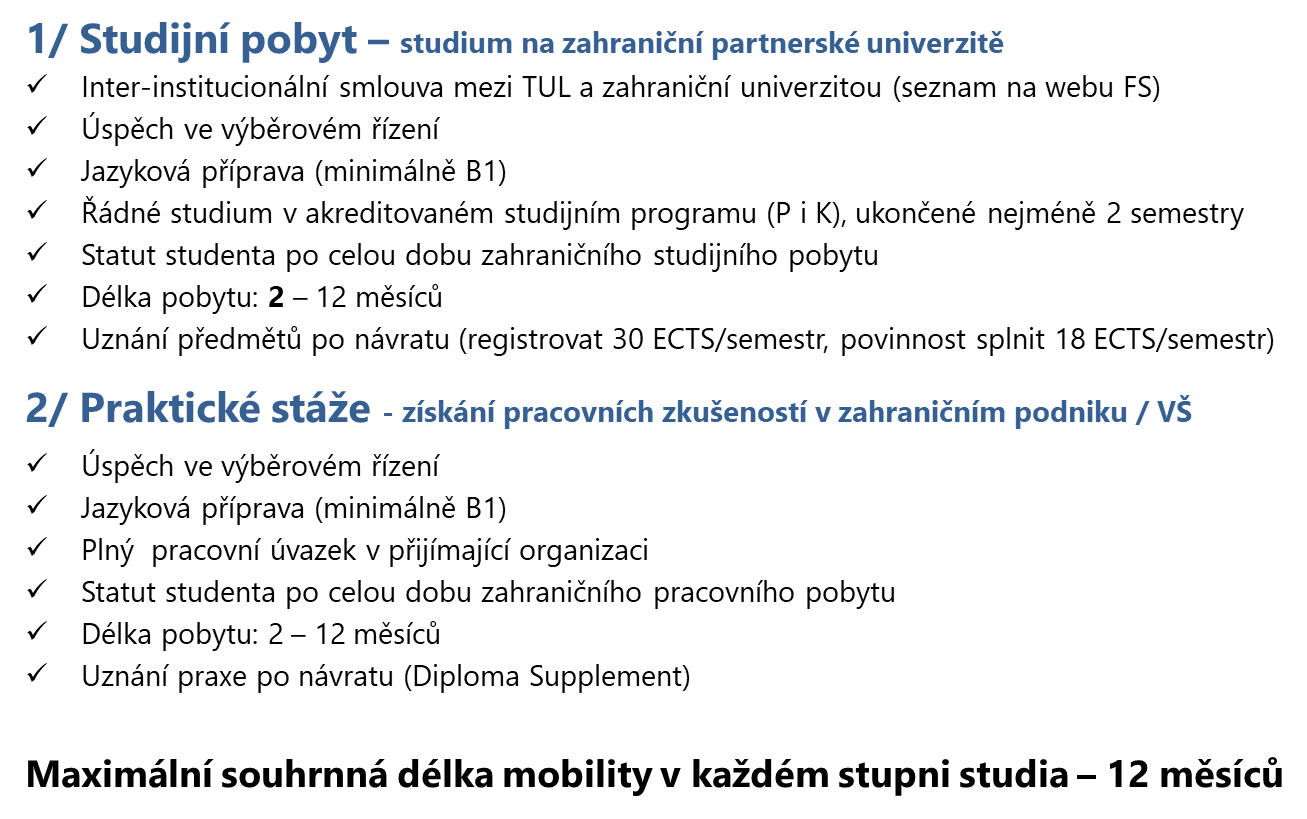 Na TUL je financováno max. 6 měsíců v rámci 1 výjezdu na 1 instituci!
6
ERASMUS+: Další příležitosti
Délka mobility – dlouhodobá (min. 2 měsíce) vs. krátkodobá mobilita (min. 5 dní).
Sazby mobilit – navýšení stipendií u studijních pobytů i pracovních stáží od 2024/2025.
Krátkodobá mobilita – pro studenty PhD studia a studenty spadající do kategorie studentů v rámci inkluze (omezené příležitosti – zdravotní, ekonomické, jiné překážky), délka 5-30/14 dní (na TUL!).
Všechny mobility lze realizovat i v tzv. kombinované variantě. 
      Kombinovaná mobilita = kombinace fyzické mobility s virtuální složkou. Nutné dodržet 
      minimální délku pobytu v zahraničí pro přiznání grantu! (pozn. na dobu realizovanou v ČR 
      nenáleží účastníkovi finanční prostředky = virtuální část nehrazena!)
Zahrnuta i mezinárodní mobilita, tj. mobilita do partnerských zemí - v rámci interního nastavení bude TUL realizovat tento typ mobilit pouze do regionu č. 14, tj. na Faerské ostrovy, do Švýcarska a do Velké Británie.  
Inkluze. Navýšení podpory pro a) účastníky s fyzickým, duševním nebo zdravotním znevýhodněním, b) účastníky s ekonomickou překážkou, s dětmi/závislými osobami aj., c) účastníky s jinou další překážkou (bude posuzováno jednotlivě komisí ZHR).
Green Erasmus+ - příspěvek při využití ekologičtějšího způsobu dopravy (vlak, autobus, loď místo auta či letadla, rovněž spolujízda) - od 2024/2025 pouze v případě krátkodobé mobility!
Od 2024/2025 – výplata stipendia na cestovní náklady – pouze v případě krátkodobé mobility!
Kombinované intenzivní programy (BIP) – studenti/zaměstnanci budou moci využít BIP, které zkombinují online studium a týmovou práci s krátkodobým pobytem v zahraničí. Délka 5-30 dní pro fyzickou část, délka virtuální aktivity není specifikována. 2023 – FS organizovala 1. BIP.
7
VÝBĚROVÉ ŘÍZENÍ 2025/2026
Vyhlášení na webu  FS TUL https://www.fs.tul.cz/studentske-mobilty , zaslány
    informace na katedry, hromadné e-maily na studenty.
 Deadline pro přihlášení: 15. ledna 2025, formulář  přihlášky na webu FS TUL,
    studenti se přihlašují přes IS STAG!
 Přihlášky na ZS a LS 2025/2026.
 Seznam partnerských univerzit na webu FS TUL.
 Kritéria výběru (kvalifikační podmínky, prospěch, finanční závazky vůči TUL,
    jazyková zkouška, motivační dopis, u DSP – doporučení školitele, plnění
    individuálního studijního plánu).
8
ERASMUS+
Informace o programu Erasmus+: https://www.fs.tul.cz/zakladni-informace-erasmus a 
                                                           https://www.tul.cz/erasmus/
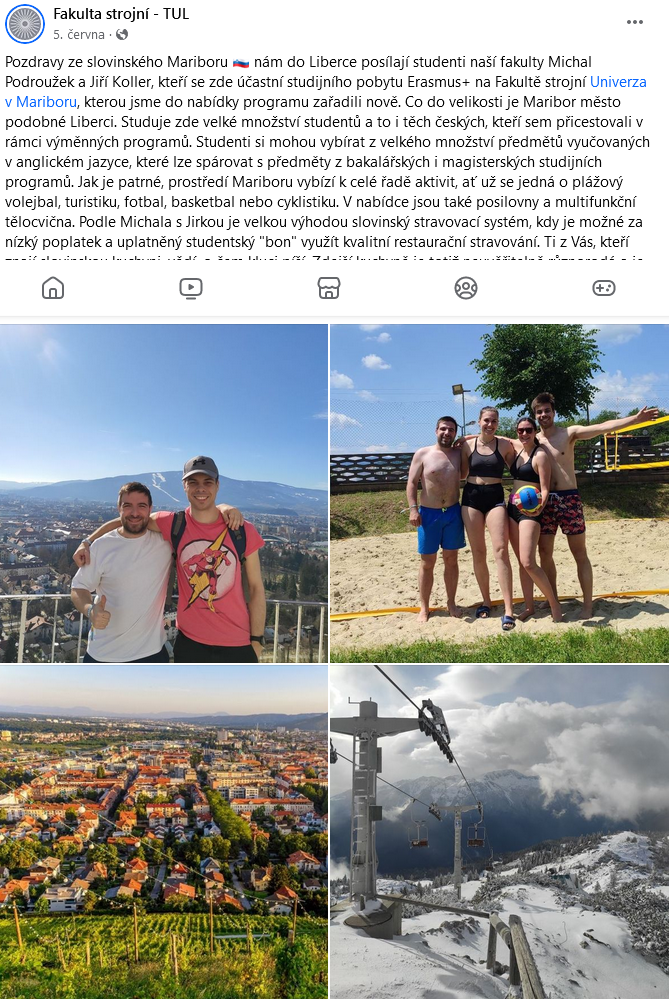 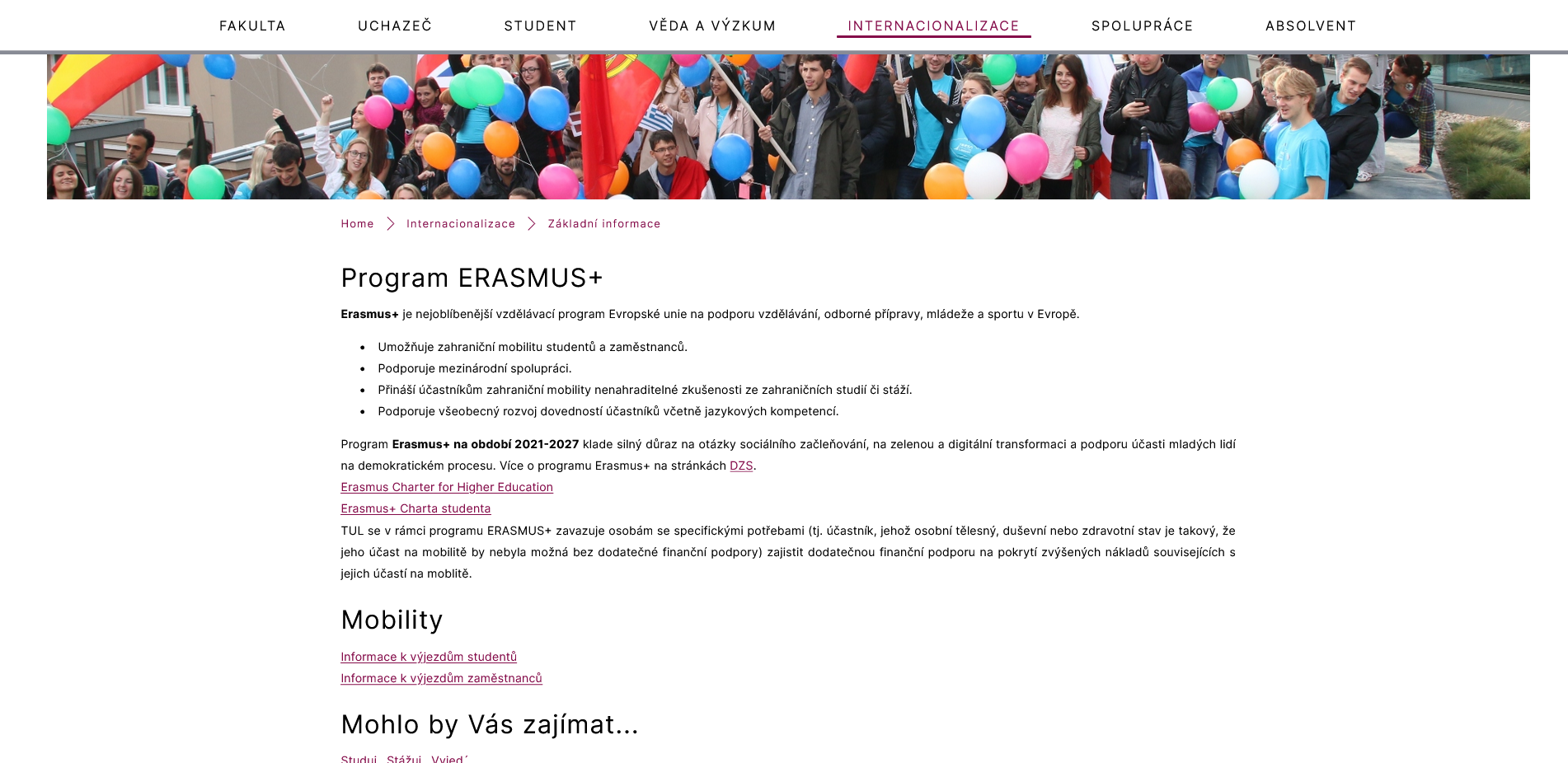 9
ERASMUS+....inspirace
https://www.vyjed.cz/  Kampaň na podporu výjezdů do zahraničí
Experiment Erasmus
Erasmus+ dokáže měnit životy. Nevěříte? ❤️ Udělali jsme malý experiment. Mrkněte, jak to dopadlo 😉Studuj. Stážuj. Vyjeď!#vyjedczwww.vyjed.cz
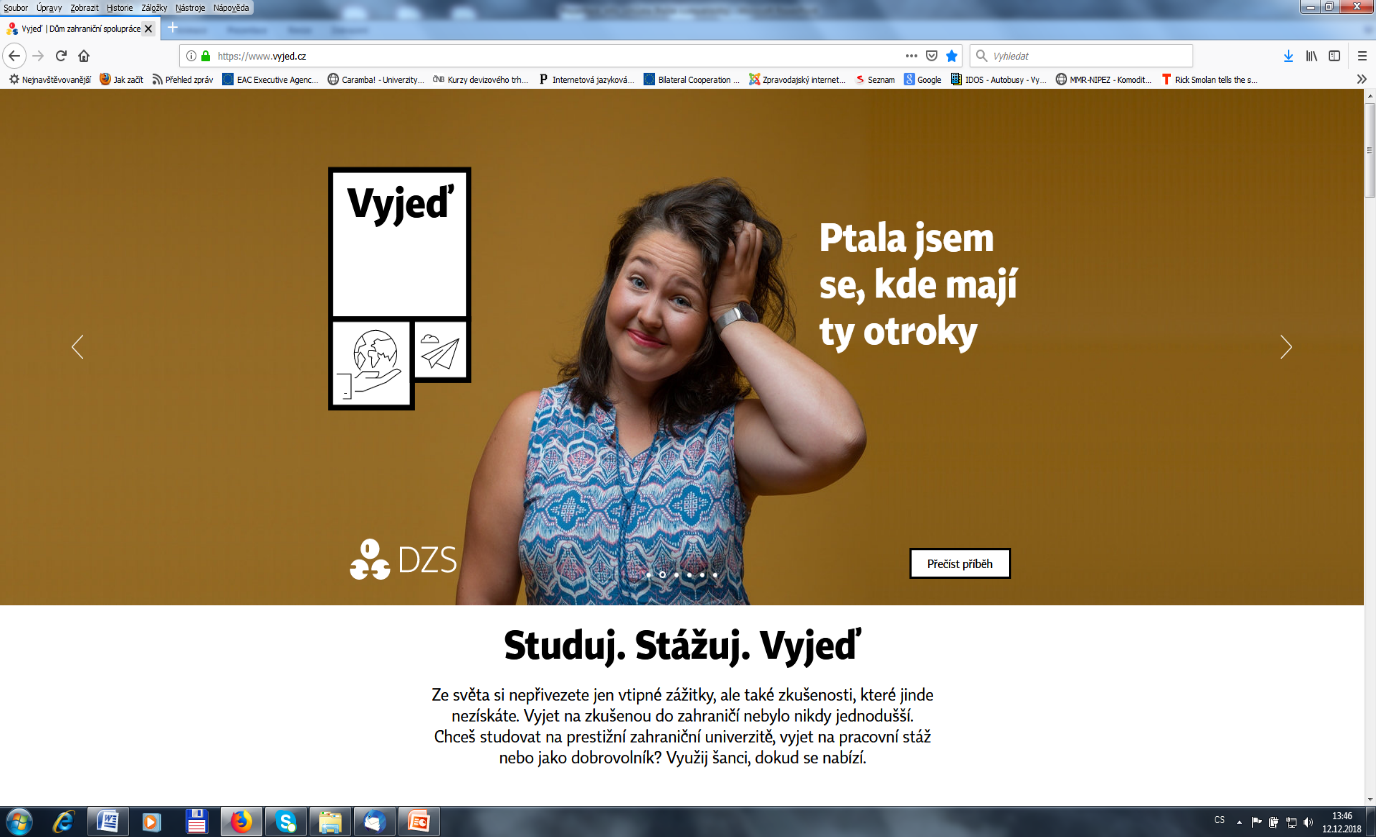 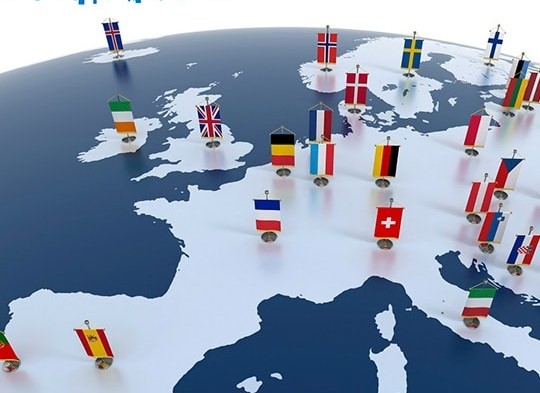 10
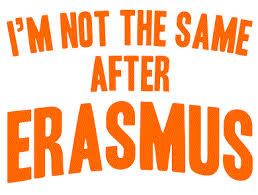 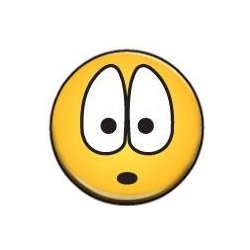 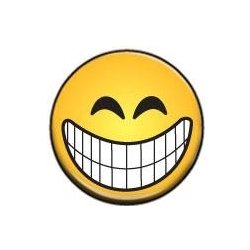 Budeme se těšit na Vaši účast!
Stojí to za to! VYJEĎ!
11
Děkuji za pozornost
Marcela Válková
Studijní oddělení FS TUL
Budova G, 3. patro